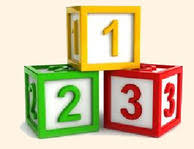 Rekenen les 2
Rekenen les 2 VVE
VVE periode 9
Wat leer je de kinderen als het om rekenvaardigheid gaat?
Weet jij steeds wat ‘the next step’ is?
Wat moeten de kinderen eigenlijk precies leren 
op het gebied van rekenen?
Rekendomeinen
Wat kinderen moeten leren is vastgelegd in de Kerndoelen voor het PO
Het SLO heeft leerlijnen voor het jonge kind ontwikkeld. In Parnassys en in 
     VVE methodes worden deze als basis gebruikt.
Domeinen:
Aantallen: getalbegrip en tellen
Meten
Meetkunde: oriënteren, construeren, opereren
(Grafische presentaties: grafieken)
1. Getalbegrip en tellen
https://www.youtube.com/watch?v=taQXylaEoy8
Van opzeggen van een telrij (als versje) naar synchroon tellen waarbij een kind begrijpt dat bij
      een getal ook een vaste hoeveelheid hoort

Besef van hoeveelheden. Van elke keer de hele hoeveelheid tellen, naar begrijpen dat je ook verder
     kunt tellen. Een kind weet dan dat 6 olifanten een vaste hoeveelheid is, en je verder kunt tellen vanaf 7,
     of in sprongen tellen van 2 of 5 of 10 (verkort tellen)

Steeds verder uitbreiden van besef van getallen: Jij bent nummer 3 in de rij, je kunt 10 jaar oud zijn, gaan
     vergelijken van hoeveelheden en inzien dat het een meer is dan het ander….etc.
https://www.leraar24.nl/70155/spelenderwijs-getalbegrip-peilen-bij-kleuters/
2. Meten
Leren meten begint met vergelijken. Kinderen vergelijken al snel uit zichzelf!

Naast vergelijken is leren ordenen nodig om te leren meten: op volgorde leggen

Begripsvorming: groot/groter/grootst,  evenveel/minder/meer,  kort/korter/kortst etc.

Daarna kan je gaan meten met een lint. Kinderen vinden het heel leuk om eens iets
Uit te meten hoe groot het in het echt is (mbv een meetlint): teken bijv. eens op de stoep
Hoe groot een walvishaai is!
https://schooltv.nl/video/meten-is-weten-een-huis-voor-flip/
3. Meetkunde
Oriënteren:
begrippen leren voor richting en plaats bepalen in de ruimte: dichtbij, links/rechts, eerste/laatste, tegenover
Begrippen leren voor beweging: doorlopen, door de bocht, omdraaien, vergroten

Construeren:
Zelf ruimtelijke voorwerpen maken

Opereren:
Spelen met vormen en figuren, bijv. met spiegels, schaduwen.

Grafische voorstelling
- bijv. een plattegrond (van boven kijken hoe het eruit ziet)
Maak opdracht 3 in je rekenportfolio, zie wikiwijs
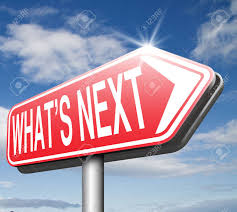